Workforce Employment Networks Supporting Career Pathways for People with Disabilities
Webinar Date: November 12, 2015
Presented by: 
U.S. Department of Labor
Employment and Training Administration
Where are you?
Enter your location in the Chat window – lower left of screen
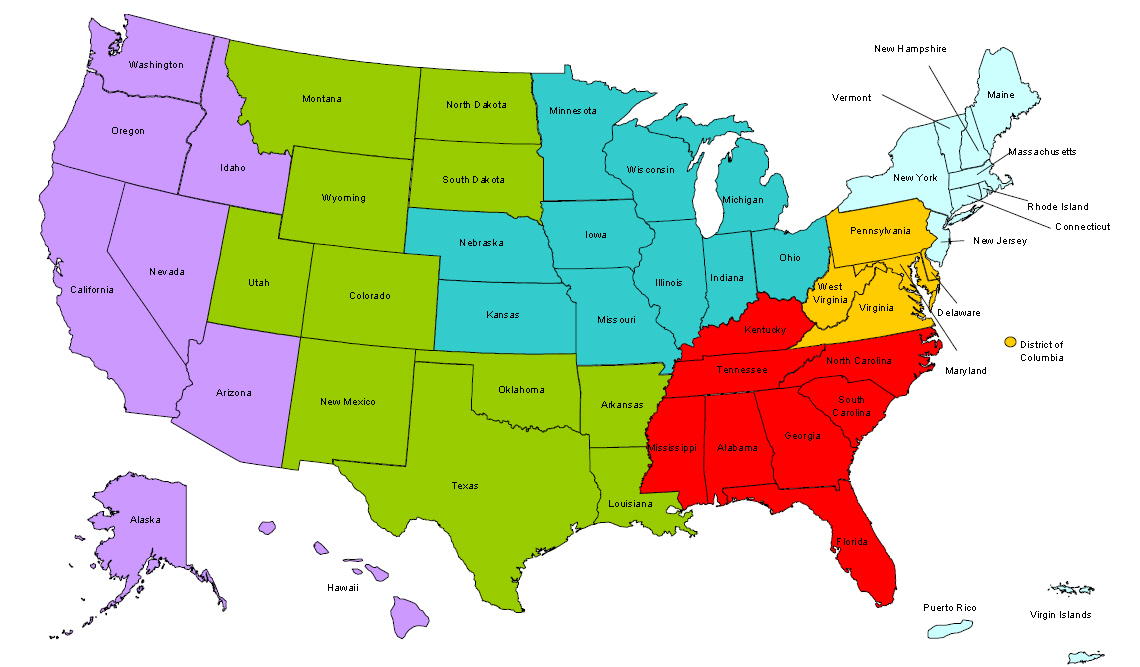 #
2
Moderators
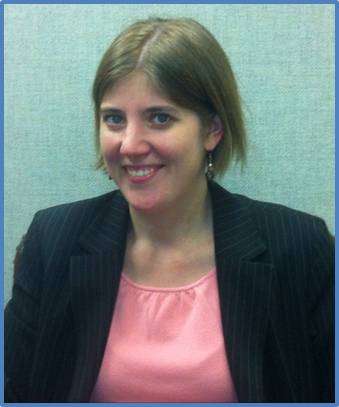 Moderator: Kim Vitelli
Title: Deputy Administrator
Organization: Employment and Training Administration
Moderator: Miranda Kennedy 
Title: Director of Training for DEI, NDI Technical Assistance Team
Organization: National Disability Institute
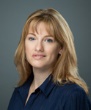 #
3
Here’s what you can expect to get out of this webinar!
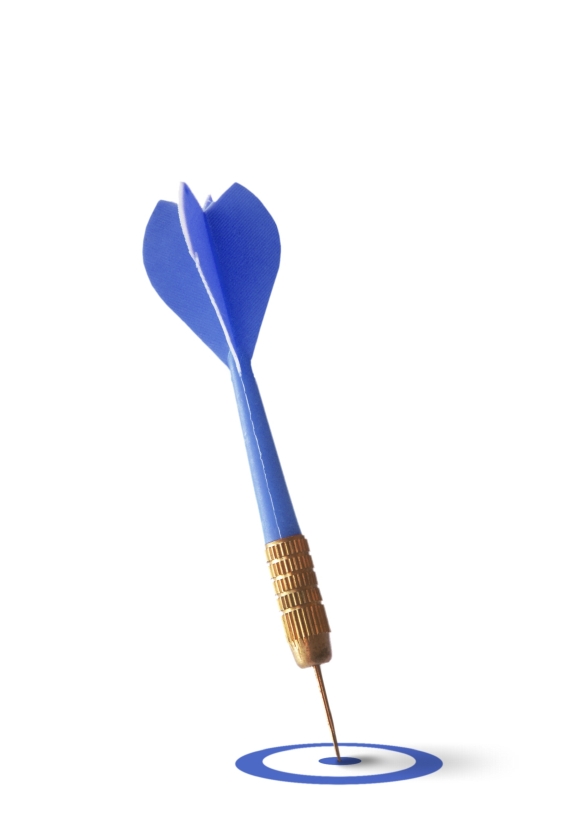 How your Workforce Employment Network (EN) activity strengthens access to Career Pathways.

Information on how you can use the flexible resources generated by your EN to address gaps in your service system 

The importance of benefits planning and asset development in Career Pathways
#
4
Agenda
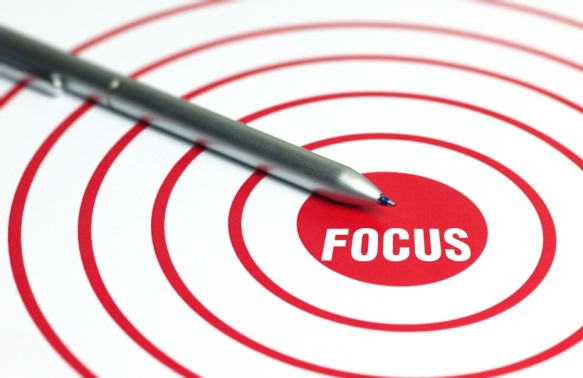 Workforce Innovations and Opportunity Act (WIOA) Vision and Career Pathways
Lessons Learned in Workforce Employment Network (EN) Operation
Customer Service and Making Connections
How Success as a Workforce EN will Increase Access to Career Pathways for Others
#
5
Presenter
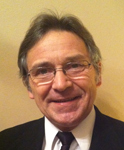 Presenter:  Doug Keast
Title:  Training and TA Manager
Organization: National Disability Institute
#
6
Agenda Item #1
Workforce Innovation and Opportunity Act (WIOA) Vision and Career Pathways
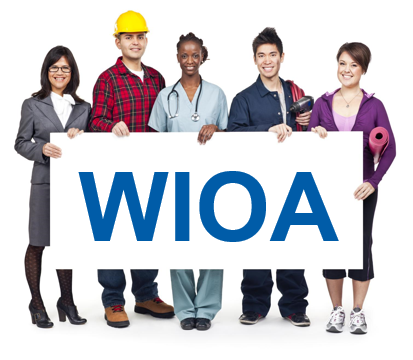 #
7
WIOA
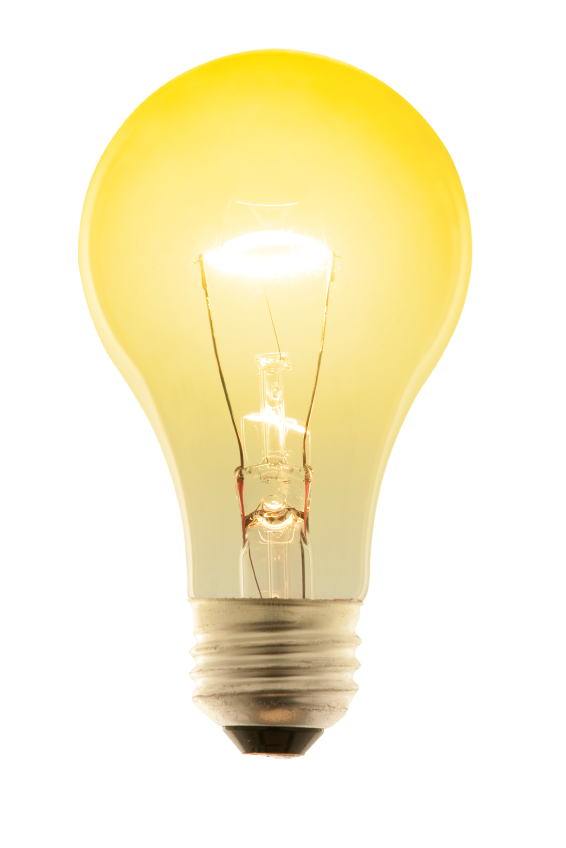 Emphasis on the inclusion of people with disabilities 
Establish subcommittees on disability and employment 
Physical and Program Accessibility 
Performance for customers that have disabilities
Emphasis on unified planning will increase the capacity of AJC’s to be responsive to targeted populations
8
Polling Question
28
105
323
412
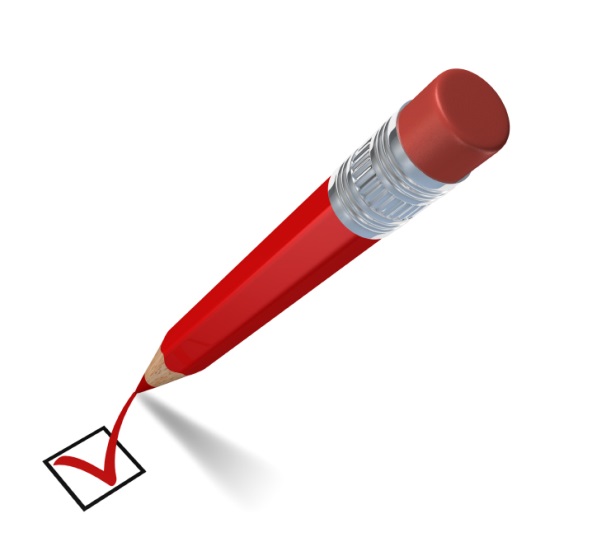 #
9
WIOA: The Proposed Rule
Excerpt from a summary of: 
The Workforce Innovation and Opportunity Act; Joint Rule for Unified and Combined State Plans, Performance Accountability, and the One-Stop System Joint Provisions; Notice of Proposed Rulemaking 
WIOA strengthened the alignment of the workforce development system’s six core programs by imposing unified strategic planning requirements, common performance accountability measures, and requirements governing the one-stop delivery system. In so doing, WIOA placed heightened emphasis on coordination and collaboration at the Federal, State, and local levels to ensure a streamlined and coordinated service delivery system for job seekers, including those with disabilities, and employers.
WIOA: The Proposed Rule
NPRM citation language on section 678.800:
§ 678.800 How are one-stop centers and one-stop delivery systems certified for effectiveness, physical and programmatic accessibility, and continuous improvement?

(6) They must also include evaluations of how well the one-stop center ensures equal opportunity for individuals with disabilities to participate in or benefit from one-stop center services. These evaluations must include criteria evaluating how well the centers and delivery systems take actions to comply with the disability-related regulations implementing WIOA sec. 188, set forth at 29 CFR part 37.
WIOA: The Proposed Rule
According to NPRM, such actions include, but are not limited to:
(1) Providing reasonable accommodations for individuals with disabilities;
(2) Making reasonable modifications to policies, practices, and procedures where necessary to avoid discrimination against persons with disabilities;
(3) Administering programs in the most integrated setting appropriate;
(4) Communicating with persons with disabilities as effectively as with others; and
(5) Providing appropriate auxiliary aids and services, including assistive technology devices and services, where necessary to afford individuals with disabilities an equal opportunity to participate in, and enjoy the benefits of, the program or activity.
Caveat
This Presentation will not Show you how to become an EN
Workforce EN and Job Center activities lines up perfectly with regard to service flow
As a Job Center you already qualify to 
For more information:
www.choosework.net
https://www.workforce3one.org/view/5001330446127387381/info
#
13
Workforce EN Operation
SSA will provide payments to Employment Networks that assist beneficiaries in moving off benefits
There are many beneficiaries that already come to Job Centers for assistance to go to work
Job Centers can enter into agreements with SSA to become an EN
Job Centers can re-invest funds received from SSA back into the center to enhance the tools, strategies and expertise that will allow the Center to be more effective in serving people with disabilities
14
WIOA:  Career Pathways
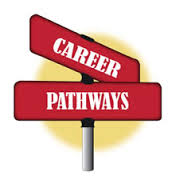 Workforce Development Boards focus on meeting needs of key locally identified business sectors
Pathways established in those sectors and supported in partnership between workforce and education
These pathways outline the range of skills and experiences necessary to support the key business sectors, and the resources for Job Seekers to gain those skills and abilities
On-ramps, Off ramps
Stackable Credentials
15
Polling Question
59
235
672
912
1,367
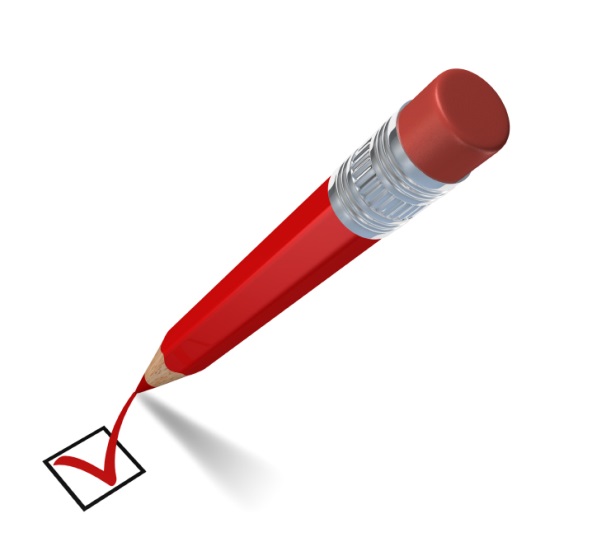 #
16
WIOA:  Your Job Center
Workforce and Education maintain the Pathway

Every agency connected with employment works with Workforce and Education 

There are NOT separate pathways for separate agencies
Will not provide equal access to opportunities
Not an effective way to meet business sector needs

Need for locally developed common “desk aids” for employment specialists of all partner agencies

Integrated Service Flow

More than a referral
17
WIOA:  Your Job Center as an Employment Network
The Job Center is the Employment Network (EN)
The services that the partners provide together result in the outcomes that generate new resources
The investment of these new resources expand the capacity of the job center for greater success in including people with disabilities in jobs…
…..and in Career Pathways
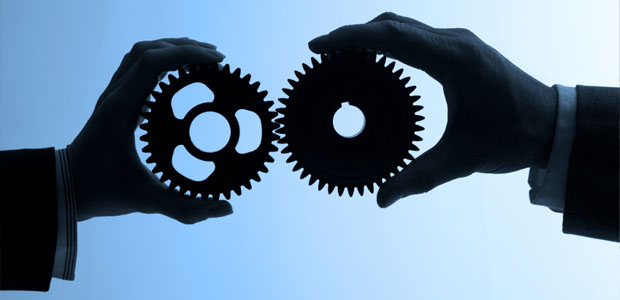 18
Agenda Item #2
Lessons Learned in Workforce Employment Network (EN) Operation
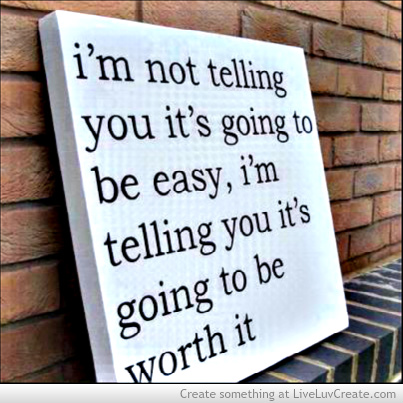 #
19
Promising Practices:  Disability Employment Initiative
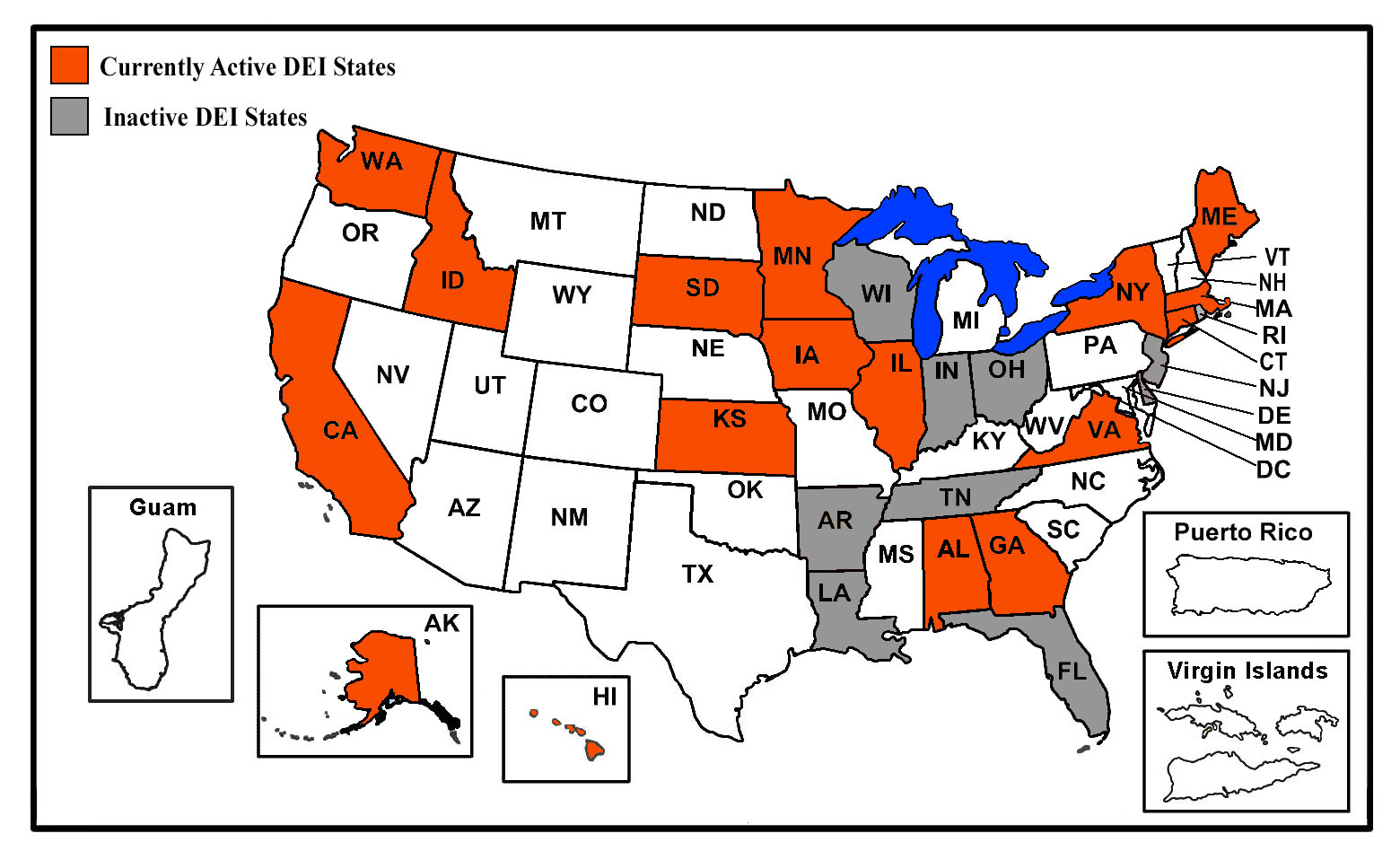 The DEI has Supported Workforce ENs in twenty-seven participating states since 2010
20
Promising Practices:  State Level EN Operation
Collaborative Oversight

Partnership Plus

Support to Local Leadership from State Partnership

State Partners meeting together with Local Staff
21
Promising Practices:  Local Level EN Operation
Single Common Customer Flow
Commitment of Workforce Development Board (WDB) in Oversight
Collaborative Local Leadership Teams
Use Strategies of Community Engagement in Outreach
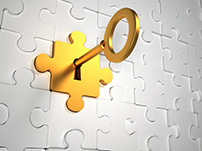 22
Promising Practices:  Local EN Operation
Use of a Disability Resource Coordinator:
Integrated into Job Center Operation
Activities overseen collaboratively
Facilitates cross agency services and strategies
Orients staff from both AJC and partner agencies to one another's services
Assists in making links to Career Pathways
Expertise in SSA Disability Benefits Planning services
23
Promising Practices:  Local EN Operation
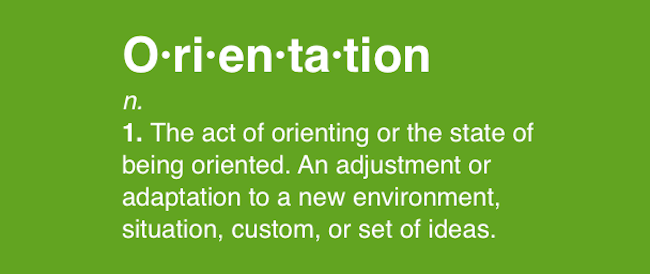 Common Staff Orientation
Use of Assistive Technology
Access to Service – WIOA Section 188
Tips in serving specific populations
Integrated Resource Team (IRT) and other Disability Employment Initiative (DEI) Strategies
24
Promising Practices:  Local EN Operation
Meet Business Needs Together

Use of Asset Coalitions

Weave Financial Literacy into Job Seeker Workshops

Common Tools for Access to Career Pathways
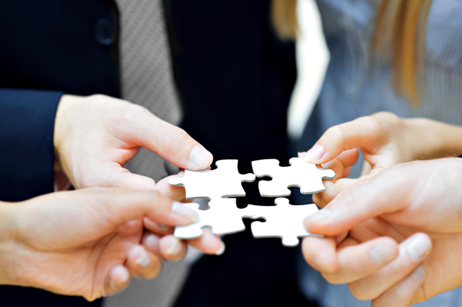 25
Additional Employment Network Thoughts
For DEI Activity – a good EN takes 5 to 6 years to hit “sustainability”

With focus on sharing resources and outcomes – WIOA Performance will reflect the efforts of all partners in the Job Center

Technical Assistance is available to Workforce Leadership in operation of Employment Networks.  Consult with the EN Specialists at the Social Security Administration enservice@ssa.gov
26
Agenda Item #3
Customer Service and Making Connections
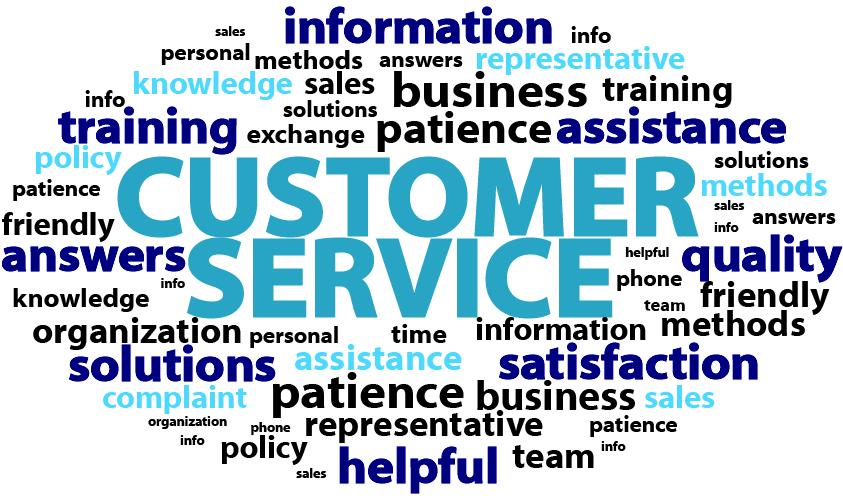 #
27
How it Works
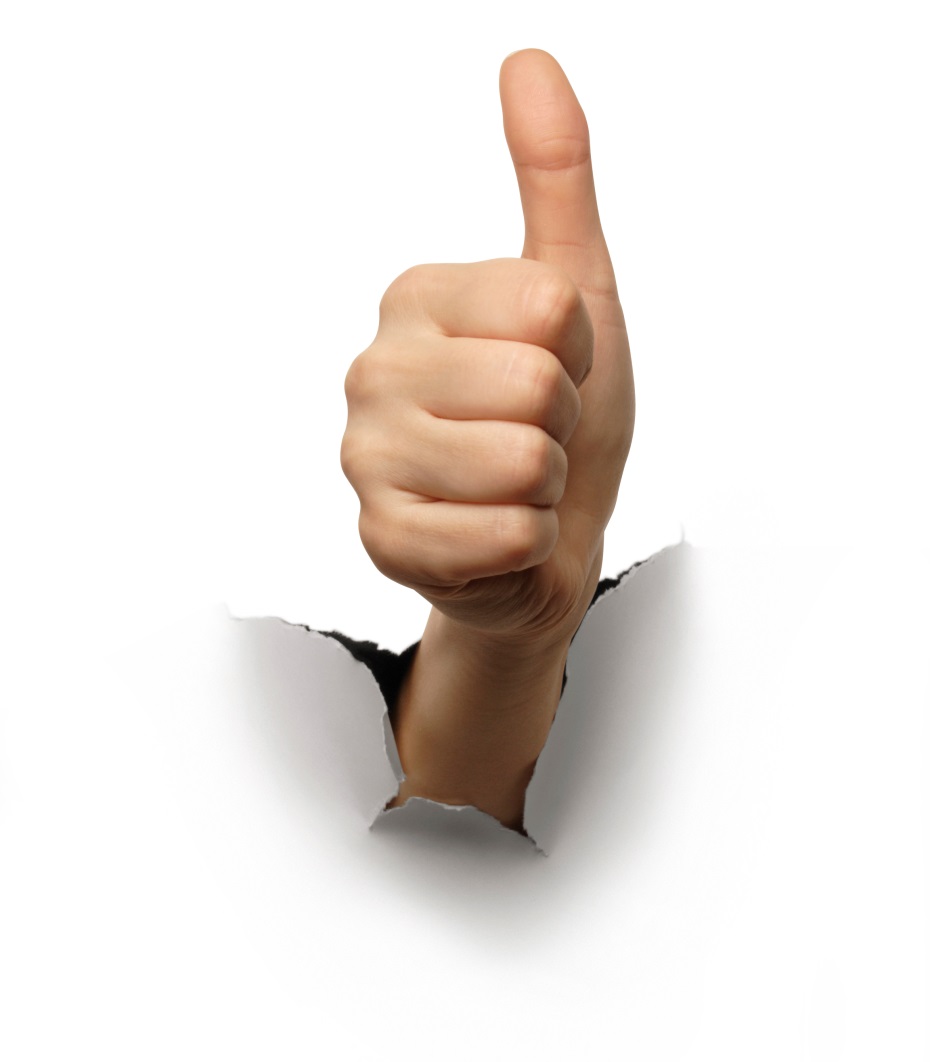 It’s all about Customer Service
Using the Tools in the Job Center
Connecting Future Job Candidates with Disabilities to Career Pathways
#
28
Martha in New York
Martha is interested in re-entering work – in the Healthcare Career Pathway
She has experience working in Human Services
She developed mental health challenges that disrupted her employment
As a result, she has not worked in 11 years
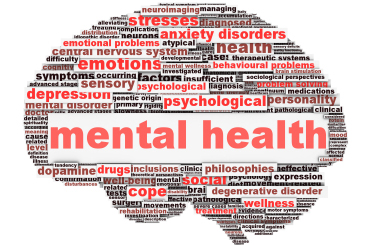 #
29
Martha in New York
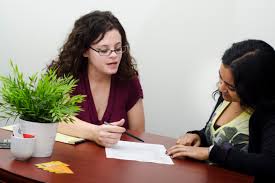 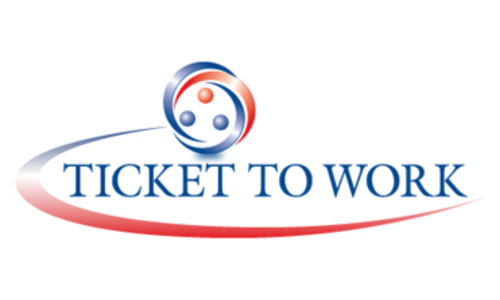 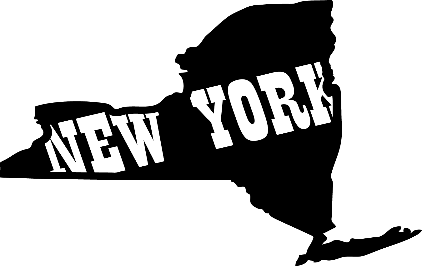 Martha came into the Career Center and disclosed that she was on SSI/SSDI
She was referred to meet with Lauraine, who works at the Center and is a certified benefits planner
Received an initial assessment and Benefits Advisement
Developed a Career Objective
Started out in activities that involved working with and around people
Next step – Part-time job with a staffing agency as a health care recruiter
#
30
Martha in New York
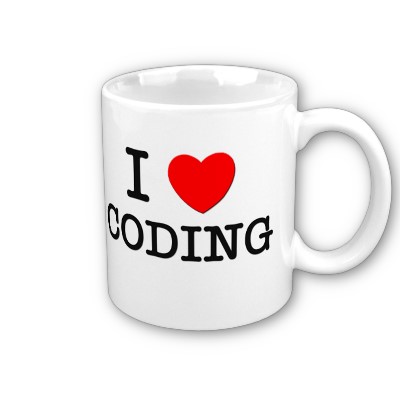 Second Job as an adjunct instructor at a college
Completed training in medical coding
Had assistance in on-line classes and in completing certification testing
Now working as a Healthcare Instructor earning $75,000 a year
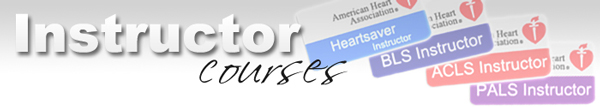 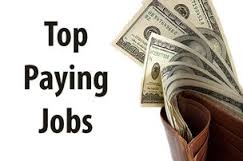 #
31
Martha’s Success Strengthens the Job Center
The service identified ways to engage Martha in the Healthcare Career Pathway, using a variety of stepping stones
After several stops, Martha has met her initial Career Objective
Should she wish, she has options to go further down the Pathway
As a result of the ticket assignment, the Job Center will generate up to $25,000 over the next 4 years. 
These outcomes, along with those of other ticket holders served in the center, will be reinvested to increase the capacity of the service system to include people with disabilities in Career Pathways.
#
32
Joe in Iowa
Joe is 25 and interested in the Skilled Trades
He experienced a head injury when he was 19
Has a conviction for Operating a motor vehicle while intoxicated (OWI)
Met with a benefits planner (Brian) at the Career Center, established a service plan and assigned his ticket
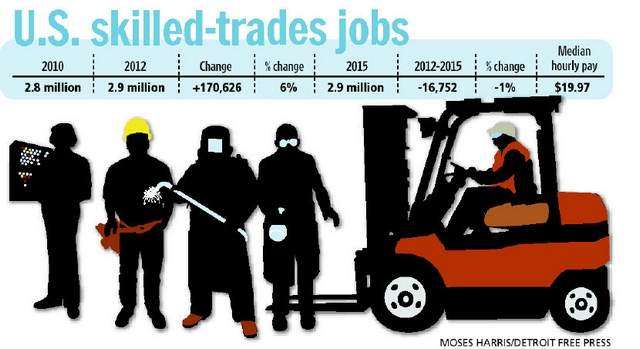 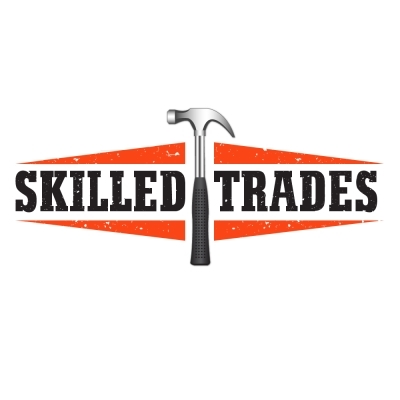 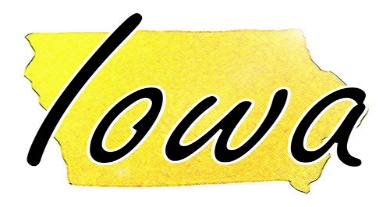 #
33
Joe in Iowa
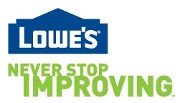 Part-Time Position at Lowe’s
Working around building materials
Contact with building contractors
Opportunity to pay off fees and regain driver’s license

Service Team consulted with Apprenticeship Programs – Introduced Joe to the Plumber’s and Steamfitter’s Apprenticeship Program
#
34
Joe in Iowa
Joe is in a Plumbing Apprenticeship
After 9 months – Brian continues to provide Benefits Planning and other long term supports
Over the next 4 to 5 years, the Workforce Development Board and Leadership will generate up to $25,000 in payments from SSA as a result of Joe’s success
This region will invest these payments, along with those generated from other like Joe, into the service system so more Iowans with disabilities will be able to access Career Pathways
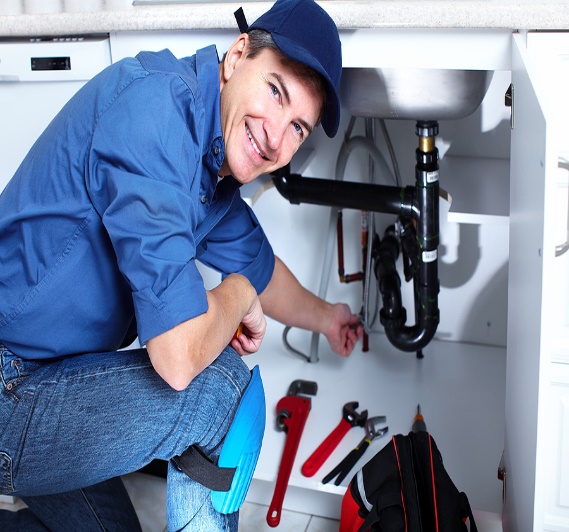 #
35
Agenda Item #4
How Success as a Workforce EN will Increase Access to Career Pathways for Others
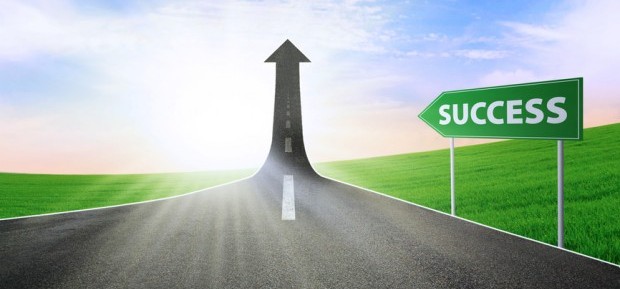 #
36
Polling Question
0
1
5
8
12
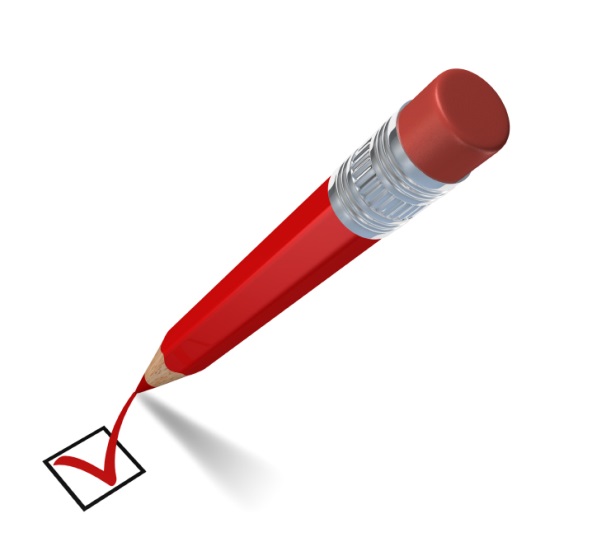 #
37
Paying it Ahead to Increase Opportunities
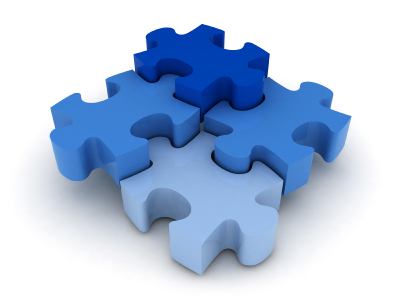 Martha and Joe are examples of how two different workforce regions in two very different states used the services necessary for Employment Network Success to engage people in Career Pathways.

Martha and Joe’s success create resources for the Workforce Development Boards to make it possible for others with disabilities to also access the same Career Pathways.
38
Some Simple Investments You Can Make Right Away
Provide Physical and Program Access Training to Job Center Staff
Engage a partner staff person to coordinate ticket activity within service flow
Indicate in outreach information that the Job Center is an EN
Establish a Board Committee to address career pathways, employment and disability.  This committee can reflect partner agency expertise to strengthen EN operation and investments of ticket income
Include Financial Skills assessment in your center’s staff assisted core services
#
39
Some More Advanced Investments
Purchase Assistive Technology for Job Center
Connect with or develop an Asset Coalition
Establish workshops targeted for SSA disability beneficiaries that address employment and benefits
Work with Community Partners to conduct outreach events that promote Job Center services to individuals with disabilities
Develop the Integrated Resource Team strategy among Job Center partner agencies, to be developed individually to support job seekers with disabilities in accessing career pathways and meeting their career objectives
#
40
When You’re Really Cooking……
Use the Ticket Payments to support the addition of a Disability Resource Coordinator to the service team
Add Benefits Planning Advisement to your Job Center services
Develop Financial Coaching as a Job Center service
#
41
Summary
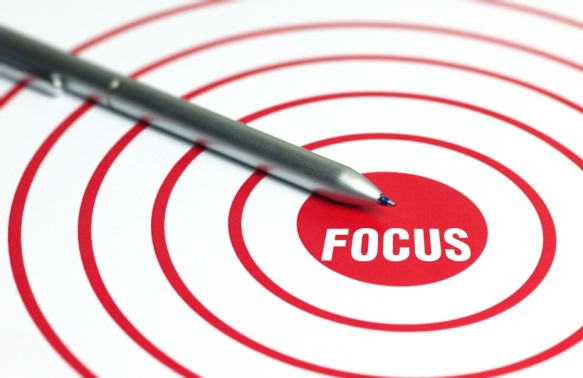 Workforce Innovations and Opportunity Act (WIOA) Vision and Career Pathways
Lessons Learned in Workforce Employment Network (EN) Operation
Customer Service and Making Connections
How Success as a Workforce EN will Increase Access to Career Pathways for Others
#
42
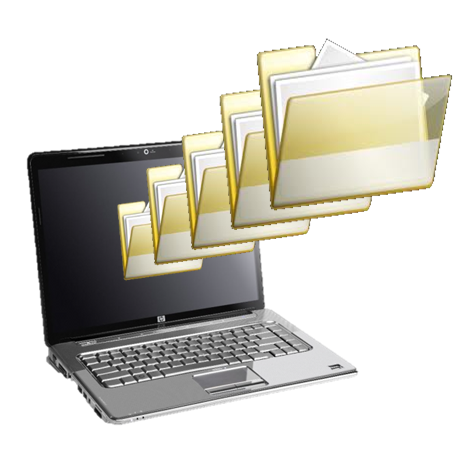 Resources
Choose Work Site
www.choosework.net
Introduction to Employment Network and How to Become one - Webinar
https://www.workforce3one.org/view/5001330446127387381/info
A Guide to Payments under the Ticket to Work Program
https://yourtickettowork.com/documents/855575/855865/Guide_to_Payments.pdf/1ce8a820-fd98-48fe-8f15-25e83e8673d8
Payments at a Glance
https://yourtickettowork.com/documents/855575/855865/EN_Payments_Glance_2015.pdf/c30e3cee-fb85-4b7c-b5f8-6a1274067b3b
#
43
Final Word from ETA
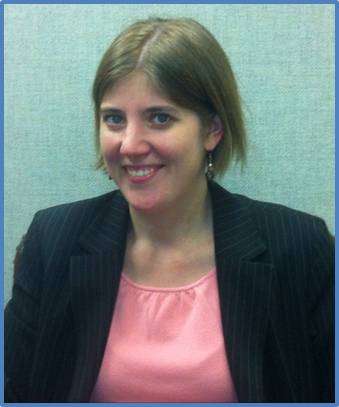 Moderator: Kim Vitelli
Title: Deputy Administrator
Organization: Employment and Training Administration
#
44
Please enter your questions in the Chat Room!
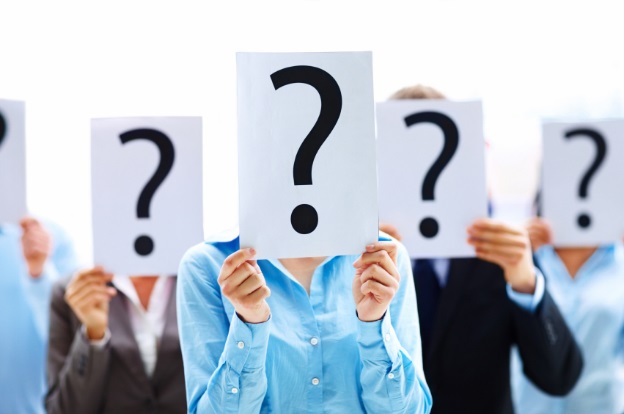 #
45
Speakers’ Contact Information
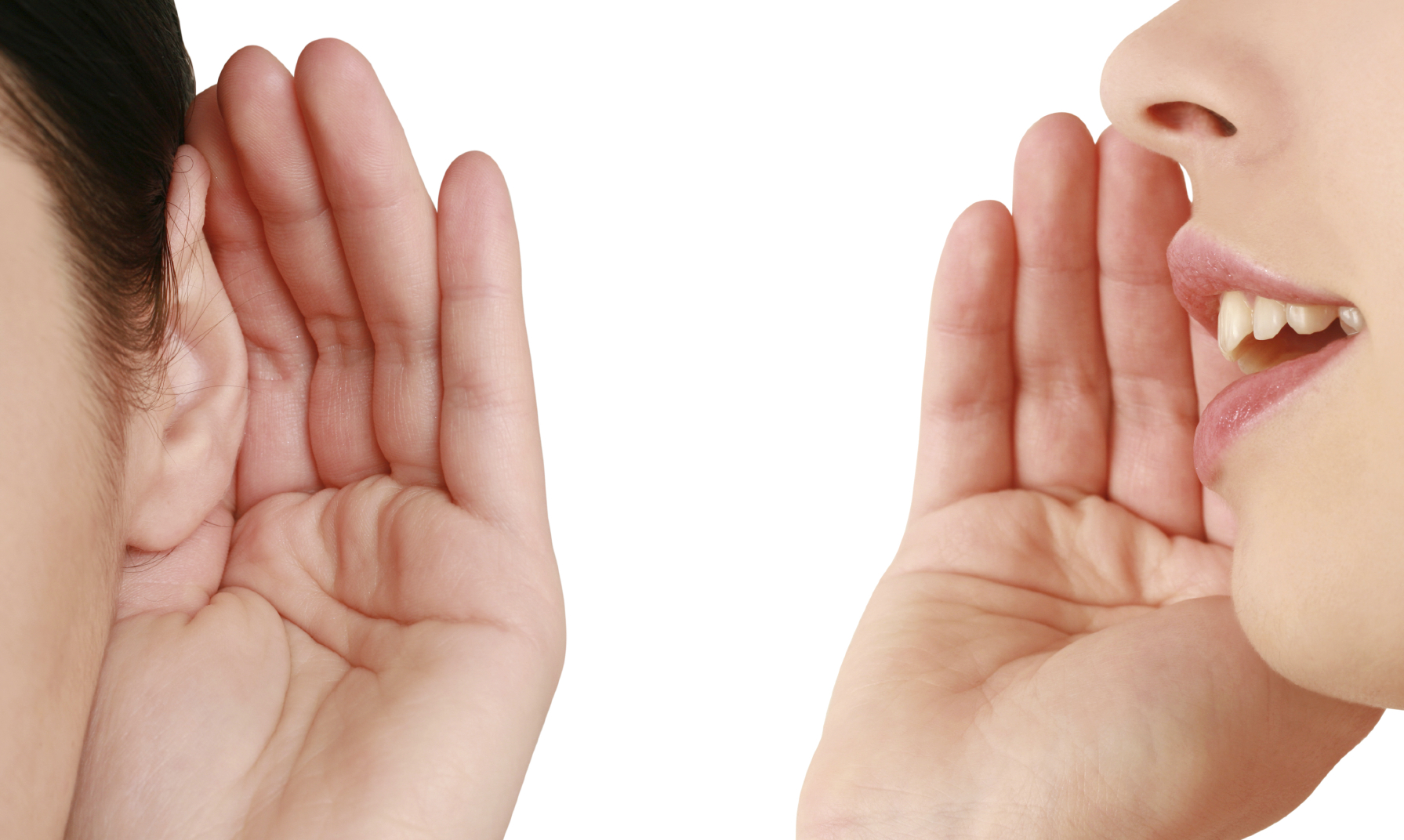 Speaker:	Doug Keast
Title: DEI Ticket Coordinator		
Organization: National Disability Institute	
Email: dkeast@ndi-inc.org 	
Telephone:515.707.8828
Speaker: Miranda Kennedy
Title: DEI Director of Training and Technical Assistance
Organization: National Disability Institute
Email: mkennedy@ndi-inc.org 
Telephone:720.890.3990
#
46
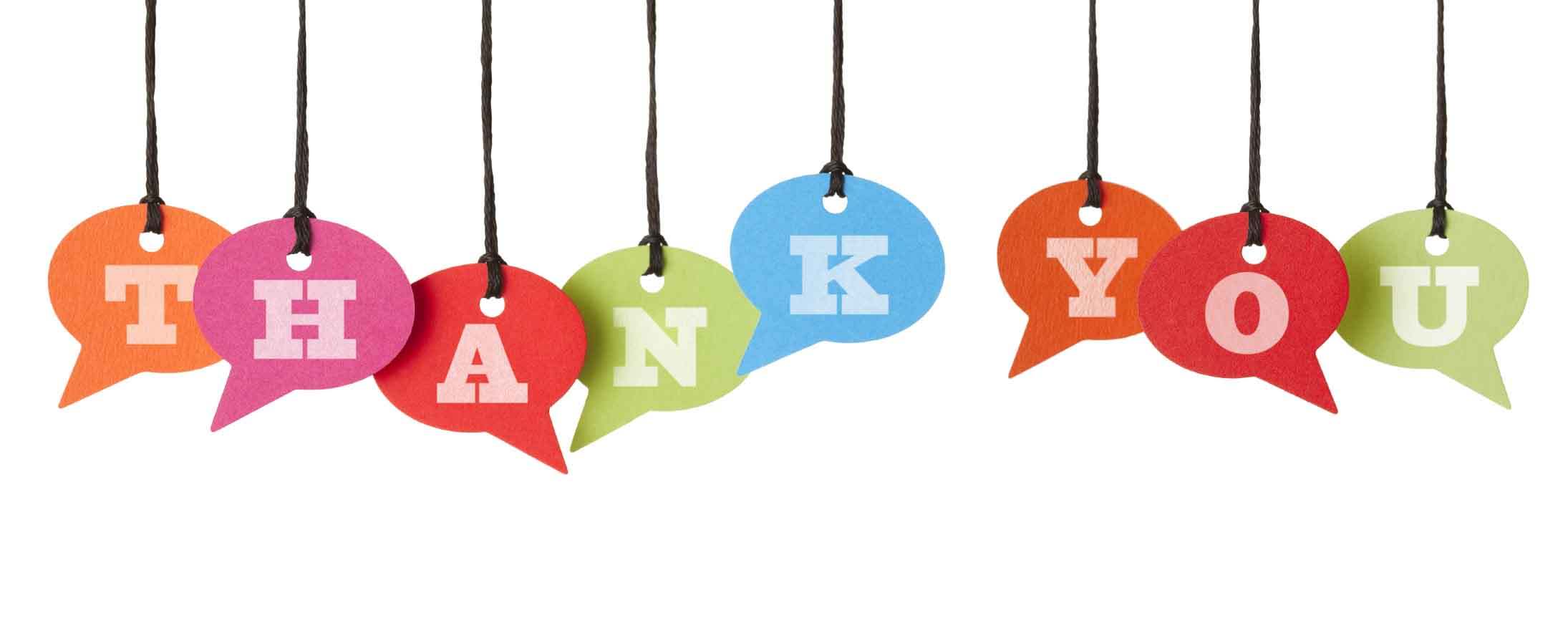 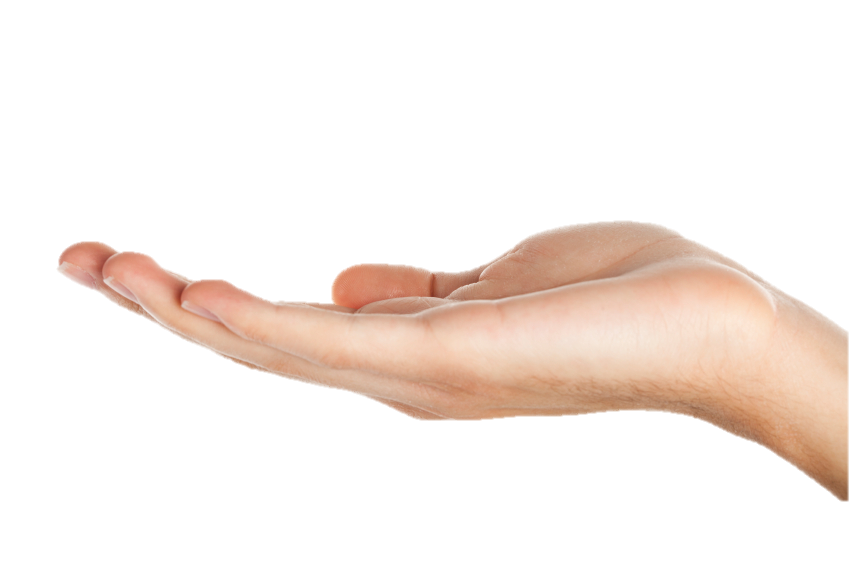 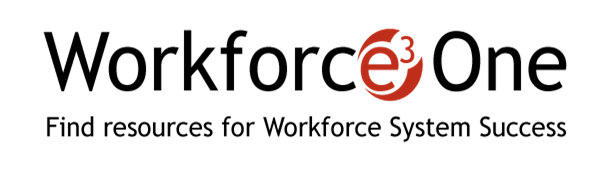 www.workforce3one.org